The Future Vision of   Nursing and Midwifery.
Susan Kent 
Deputy Chief Nursing Officer,
Women’s Health, Child Health and Welfare and Primary Care Services,
Department of Health,
susan_kent@health.gov.ie
@susan_kent2
@midwivesirl
Chief Nursing Officers Office
[Speaker Notes: Assistant Secretary Level,
Women's Health,Child Health and Welfare and Primary Care Services.
Nursing and Midwifery Policy, Legislation and Regulation,
Clinical Governance and Practice.]
Health Priorities – 4 Pillars
Nurses and Midwives have an opportunity to engage and shape  ‘Future Health’

Healthy and Wellbeing
Service reform
Structural reform
Financial reform
[Speaker Notes: ‘Future Health’ represents the single most fundamental reform of the health services in the history of the State. It sets out the main building blocks to achieve these reforms which are aimed at restructuring the delivery of health services across primary, community and hospital sectors. The ‘Future Health’ programme is built on four key interdependent pillars of reform: 
 
(i) Health and wellbeing: to keep the population healthy rather than just simply treating ill people;
(ii) Service reform: to deliver a new, less hospital focused model of care, which treats patients safely at the right time, with value for money, with the right service and as close to home as possible;
(iii) Structural reform: to implement the steps, including the necessary legal and structural changes to the health system, that will be required to fundamentally shift the model of public health care from a tax-funded system to combination of UHI and tax funding; and 
(iv) Financial reform: to ensure that the financing system is based on incentives that are aligned to fairness and efficiency, while reducing costs, improving control and delivering better quality. 
Strategies & Frameworks
Publish Obesity Policy 
Publish Sexual Health Policy
Implement National Positive Ageing Strategy 
Commence work on new National Drugs Strategy 
Publish Oral Health Strategy
Publish Maternity Care Strategy 
Publish Cancer Strategy 
Develop a policy framework on Healthcare Commissioning]
Involved in the following ……
Chair of Health Sector Oversight Group for the HSE Implementation of the Children's First Guidelines
Member of the National Child Health Steering Group.

Member of the National Women's Strategy
Member of the Logan report Group.
Member of the National Group of Business and Human Rights.
5 CNO Nation  approach to Population Health and,
5 CNO Nation approach to Intellectual Disability
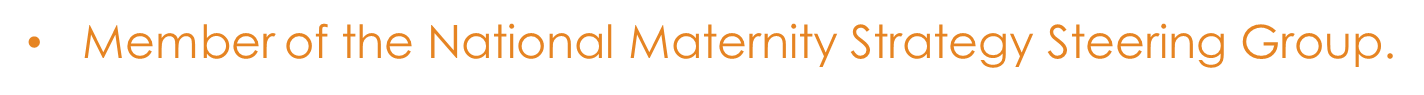 [Speaker Notes: Amongst other work……]
Social Inclusion?
Traveller / Roma Health
Asylum seekers/refugees/migrants
Homelessness
Abortion
Assisted Human Reproduction
Domestic, sexual and gender based violence
Female genital Mutilation
AIDS/HIV
Sexual Health
LGBT
Forced Marriage
Human trafficking of people and organs
Mental Health
Style of Leadership
‘Becoming a leader is synonymous with becoming yourself’ 
Warren Bennis
Critical acting
Critical caring
Critical thinking
[Speaker Notes: The challenges we face require a new style of leadership – one that looks beyond narrow sectoral interests and that has the basic value of health at its heart. We all need to accept our respective responsibilities; we all need to lead. For a start, we need to ensure that values, not self-interest, drive our decisions and the way we behave, as individuals, but also as members of communities and organizations.

Warren  Bennis, who is regarded as a pioneer in the field of leadership studies, wrote that, “becoming a leader is synonymous with becoming yourself”. I think that how we behave, as well as what we actually do as leaders, reflects who we really are. If we accept that premise then we can connect more quickly with people, both as leaders and as human beings. This really about value based leadership enables all of us to demonstrate the sort of responsible, authentic and measured leadership.]
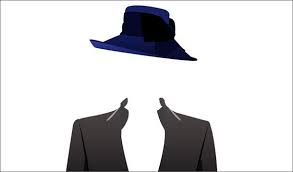 All slides based upon evidence and provided on request
[Speaker Notes: We know the community role has not been visible]
Leadership in Practice
The desired future of nursing and midwifery doesn't just happen. Nurse and Midwife leaders create it
Leaders most important functions is to cultivate the human capital of their organisation
Nurses are knowledge workers in an information age. Knowledge workers respond to inspiration not supervision
[Speaker Notes: Remember the desired future of any professional group doesn't just happen. Leaders in practice, many of you here today, are the people who will create it. And as one of the DCNO under the governance of the  chief nursing officer, I am committed to providing the leadership with others  to ensure community nursing and midwifery are centre stage in policy making and that no matter what happens the core values of nursing under high-tech, high-touch, quality care is provided to our patients. I am equally committed to creating and maintaining an environment that supports our nurses. In part my role is to foster a professional practice environment, where evidenced-based nursing practice is used, professional development is encouraged and nurses are empowered to make decisions that affect their practice.]
Glocalization“Thinking Globally but acting locally”
[Speaker Notes: Global Approach- Improving Health for all/reducing inequities/Wider determinants of health
		     - improving inter-sectoral and interdepartmental collaboration
		     - improving targets]
National Approach
[Speaker Notes: National Policy- a single tier health system, supported by universal health insurance, where access is based on need, not income- (GP Contract and role of PHN)
			- Future Health Reform- HG, CHO, ABV
			- Healthy Ireland- Lifecourse approach, Comm/non Comm , Lifestyle choices
			- Targets- measurement is the signal that we care]
Local Approach
[Speaker Notes: Local action-  Life course approach to health and empowerment of people
If the WHO defines Public health as the “Science and art of preventing disease , prolonging life and promoting health through the organised efforts of society”, can I ask you……….When do we practice Public Health?
Need to lead and develop within all nursing and midwifery disciplines]
What is community nursing and midwifery
Midwife
Registered Psychiatric  Nurse
Registered General &/ Children’s Nurse
Registered Nurse in Intellectual Disability
Public Health Nurse
[Speaker Notes: So who are the future community nursing and midwifery professionals?]
[Speaker Notes: I am in this role but I am a great believer in what Runsfeld describes as  the 
“Known Knowns – Things we know we know
known unknowns – Things we know we don’t know
The unknown unknowns- The things we don’t know we don’t know 
And that is your job to inform me as much as my job to find out.]
What do you think is needed to meet demand
CNS/CMS
ANP/AMP
Normalised access to local Mental Health services.
Shared the Knowledge.
Involvement in policy development.
Body of Knowledge from practice.
Anticipation of need.
THE FUTURE
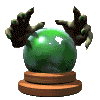 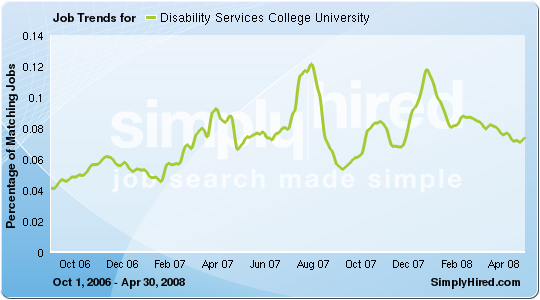 We Have Two Choices
(1) Predict the Future
-or-
(2) Invent the Future

Which sounds better?
[Speaker Notes: The time is ripe for leadership in community nursing and midwifery. Since 2001  when the Primary Healthcare strategy was launched ,community Nursing and midwifery were expected to be  center stage but it never happened as the inter sectoral narrative was not present at the policy table. Times are different today. This is the only show in town and it is up to you as community nurses and midwives to decide in collaboration  which framework  of practice you would deem fit for purpose to meet Irish societal needs.]
Thank you